ΤΡΑΠΕΖΙΚΗ ΕΠΟΠΤΕΙΑ ΚΑΙ ΡΥΘΜΙΣΤΙΚΟ ΠΛΑΙΣΙΟ ΤΩΝ ΧΡΗΜΑΤΟΟΙΚΟΝΟΜΙΚΩΝ ΑΓΟΡΩΝ
6.1 Η σημασία ενός θεσμικού-ρυθμιστικού πλαισίου
Η κατάρρευση της εμπιστοσύνης του κοινού στο τραπεζικό σύστημα και στην ορθή λειτουργία των κεφαλαιαγορών μπορεί με μεγάλη πιθανότητα να οδηγήσει σε μια αρχικά χρηματοπιστωτική κρίση, η οποία αργότερα θα επηρεάσει καίρια την οικονομική δραστηριότητα. 
Το ρυθμιστικό πλαίσιο οφείλει να διευκολύνει την επιχειρηματική δράση μέσα πάντα όμως σε συγκεκριμένα πλαίσια ώστε να μπορεί να παρακολουθεί την ανάληψη των κινδύνων σε κάθε δράση.
Το θεσμικό πλαίσιο θα πρέπει να εποπτεύει την φερεγγυότητα και την ρευστότητα των συμμετεχόντων με έναν προληπτικό θα λέγαμε τρόπο (prudential regulation), την δομή και τις διαδικασίες λειτουργίας των χρηματοπιστωτικών οργανισμών και των κεφαλαιαγορών (structural regulation), και να συμβάλλει στην προστασία των επενδυτών (investor protection).
Συμπερασματικά μπορούμε να πούμε ότι το ρυθμιστικό πλαίσιο θα πρέπει να βρεί την βέλτιστη ισορροπία μεταξύ της λεγόμενης απορρύθμισης (deregulation) και της επαναρύθμισης (re-regulation). Η πρώτη διαδικασία με την ελαχιστοποίηση των εμποδίων που μειώνουν την αποδοτικότητα των αγορών συμβάλλει στην ενδυνάμωση του ανταγωνισμού. Ενώ η δεύτερη διαδικασία συμβάλλει στον έλεγχο του συστημικού κινδύνου με την αποφυγή πρακτικών εκ μέρους των συμμετεχόντων που μπορεί να βάλουν σε κίνδυνο το χρηματοπιστωτικό σύστημα.
Στο τραπεζικό επίπεδο η Κεντρική Τράπεζα διαδραματίζει πρωταγωνιστικό ρόλο και είναι αυτή που εποπτεύει τις εμπορικές και επενδυτικές τράπεζες. Ενώ σε επίπεδο κεφαλαιαγοράς η Επιτροπή Κεφαλαιαγοράς είναι αυτή που συμβάλλει στην ορθή λειτουργία της κεφαλαιαγοράς. Αποφασίζει για την εισαγωγή και την έξοδο των εταιριών από τη χρηματιστηριακή αγορά και εποπτεύει τις συναλλαγές και την κεφαλαιακή επάρκεια των συμμετεχόντων στο χρηματιστήριο εταιριών.
6.2 Λόγοι υπέρ και κατά της τραπεζικής εποπτείας
Η θέσπιση ενός ρυθμιστικού πλαισίου αποσκοπεί κατά κύριο λόγο στην εξάλειψη ανορθόδοξων πρακτικών από τη διοίκηση των χρηματοπιστωτικών οργανισμών με απρόβλεπτες αρνητικές συνέπειες για τις οικονομικές μονάδες αλλά και ολόκληρη την παγκόσμια οικονομία πολλές φορές. 
Πιο ευάλωτος εμφανίζεται ο καταθέτης αποταμιευτής που δεν έχει εξειδικευμένες πληροφορίες για την εκτίμηση των κινδύνων  που αντιμετωπίζει.
Η ύπαρξη και η λειτουργία ενός μηχανισμού τραπεζικής εποπτείας έχει ορισμένους βασικούς στόχους.
Η σταθερότητα και η αποτελεσματικότητα του χρηματοπιστωτικού συστήματος, με υγιή τραπεζική κεφαλαιακή βάση. Η επίτευξη αυτού του στόχου πετυχαίνετε με τον έλεγχο της φερεγγυότητας, ρευστότητας, και συγκέντρωσης κινδύνων για τα χρηματοπιστωτικά ιδρύματα.
Η διαφάνεια των διαδικασιών και των όρων συναλλαγών. 
Η τραπεζική εποπτεία και ρύθμιση εφαρμόζεται τόσο σε μακροοικονομικό όσο και σε μικροοικονομικό επίπεδο. 
Ο ρόλος των κεντρικών τραπεζών σε μακροοικονομικό επίπεδο είναι να παρέχουν ρευστότητα σε περιόδους όπου η διατραπεζική αγορά παύει να λειτουργεί αποτελεσματικά όπως έγινε στην κρίση του 2007-2009 στις ΗΠΑ.
Σε μικροοικονομικό επίπεδο ο έλεγχος αποβλέπει σε κανόνες και ρυθμίσεις που αφορούν μεμονωμένα τραπεζικά ιδρύματα σχετικά με μια σειρά ζητημάτων. 
Επάρκεια κεφαλαίων κάθε τράπεζας-η Επιτροπή της Βασιλείας ορίζει το ελάχιστο ύψος ιδίων κεφαλαίων ως ποσοστό του ενεργητικού των τραπεζών.
Οι δείκτες ρευστότητας και κερδοφορίας 
Οι πελάτες της τράπεζας θα πρέπει να κατατάσσονται με βάση  το πιστωτικό τους κίνδυνο.
Η εποπτεία των τραπεζών συνδέεται με το επιχείρημα της «αποτυχίας των αγορών» που στηρίζεται σε τρείς άξονες κατά τους Beck et al., (2003). Πρώτον, την παρουσία μονοπωλιακής ή ολιγοπωλιακής δομής, δεύτερον τη σημασία των εξωτερικών οικονομιών και τρίτον την ασυμμετρία πληροφόρησης μεταξύ αγοραστών και πωλητών.
Λόγοι για τους οποίους ο τραπεζικός κλάδος είναι αυτός που έχει την μεγαλύτερη εποπτεία έναντι όλων των άλλων κλάδων.
Ο εποπτικός έλεγχος θεωρείται ως παράγοντας εξασφάλισης της εμπιστοσύνης του κοινού στη διαχείριση του χαρτοφυλακίου, δανείων και τίτλων.
Τα προβλήματα που ανακύπτουν λόγω της ασύμμετρης πληροφόρησης δηλαδή τα ζητήματα της κακής επιλογής και του ηθικού κινδύνου μπορούν να είναι ιδιαίτερα σοβαρά σε ένα τραπεζικό κλάδο χωρίς έλεγχο.
Ένα ρυθμιστικό πλαίσιο για την αποφυγή των συστημικών απειλών είναι απαραίτητο, εφόσον, το κοινωνικό κόστος από την κατάρρευση μιας τράπεζας υπερβαίνει το ιδιωτικό κόστος διάσωσης (Τριαντόπουλος, 2008).
Λόγοι κατά της τραπεζικής εποπτείας.
Πολλές τράπεζες αναλαμβάνουν κινδύνους γνωρίζοντας ότι οι εποπτικές αρχές δεν θα τις αφήσουν να πτωχεύσουν (το γνωστό too big to fail).
Συνήθως αυτοί που βρίσκονται στις εποπτικές αρχές στο επόμενο βήμα τις καριέρας τους βρίσκονται σε τράπεζες και για αυτό από πριν δείχνουν μια ευελιξία σχετικά με τους νόμους που θεσπίζουν πολλές φορές προς όφελος των τραπεζών. 
Οι τράπεζες παρουσιάζουν κινητικότητα δραστηριοτήτων όταν υπάρχει ανομοιομορφία μεταξύ εθνικών νομοθεσιών ώστε να πετύχουν την χαμηλότερη ρύθμιση προς όφελος της υψηλότερης πιθανής απόδοσης.
6.3 Διεθνοποίηση του ρυθμιστικού πλαισίου
Η αποτελεσματική επίβλεψη της διεθνούς τραπεζικής δραστηριότητας καθίσταται ιδιαίτερα δύσκολη και μπορεί να αυξήσει το συστημικό κίνδυνο, με τον οποίο οι απώλειες σε μια τραπεζική ομάδα μπορούν να έχουν επιπτώσεις σε ολόκληρο το οικονομικό σύστημα. 
Το πρώτο βήμα στην επίτευξη της αποτελεσματικής διεθνούς επίβλεψης είναι για μια διεθνή αρχή να διευκολυνθεί ο αποτελεσματικός συντονισμός των εθνικών εποπτικών οργάνων και να υοθετηθούν οι κανόνες της ορθής πρακτικής για τη επίβλεψη των διεθνών τραπεζικών δραστηριοτήτων (Alexander, 2000).
Σήμερα, το ρόλο του επόπτη παίζουν οι κεντρικές τράπεζες των χωρών. 
Αυτές χρησιμοποιούν το πλαίσιο της Βασιλείας για να εξασφαλίσουν ένα κοινό και αξιόπιστο πλαίσιο αξιολόγησης-ελέγχου των τραπεζών.
Στα πλαίσια της Ευρωπαϊκής Ένωσης μπορούμε να αναφέρουμε ορισμένα σημαντικά εποπτικά όργανα. 
Η Ευρωπαϊκή Κεντρική Τράπεζα με βασικό σκοπό την σταθερότητα των τιμών και της νομισματικής πολιτικής εντός της Ευρωζώνης
Η Επιτροπή Ευρωπαϊκών Αρχών Τραπεζικής Εποπτείας (CEBS). Ο ρόλος της CEBS, η οποία εδρεύει στο Λονδίνο, είναι να συμβουλεύει την  Ευρωπαϊκή Επιτροπή, να συνεισφέρει στη σύγκλιση των εποπτικών πρακτικών σε όλη την κοινότητα και να ενισχύει την εποπτική συνεργασία, συμπεριλαμβανομένης και της ανταλλαγής πληροφοριών 
Το Ευρωπαϊκό Σύστημα Χρηματοπιστωτικής Εποπτείας (ESFS) είναι αρμόδιο για τη διασύνδεση των εθνικών εποπτικών αρχών σε ένα ισχυρό κοινοτικό δίκτυο. 
το Ευρωπαϊκό Σύστημα Συστημικού Κινδύνου (ESRB) το οποίο συμβάλλει στην πρόληψη και τον περιορισμό των συστημικών κινδύνων για τη χρηματοπιστωτική σταθερότητα στην Ένωση
6.4 Ρυθμιστικό πλαίσιο των πιστωτικών ιδρυμάτων: Η Επιτροπή της Βασιλείας
Η Επιτροπή ιδρύθηκε το 1974 με στόχο τη διαμόρφωση προτύπων εποπτείας και κατευθυντηρίων οδηγιών για τη λειτουργία του τραπεζικού συστήματος.
Βασιλεία Ι, στόχος ήταν η αντιμετώπιση του πιστωτικού κινδύνου μέσω της θέσπισης ελάχιστων κεφαλαιακών απαιτήσεων.
Βασιλεία ΙΙ, αντικατέστησε τη Βασιλεία Ι, με σκοπό την πληρέστερη απεικόνιση των αναλαμβανομένων κινδύνων από τα πιστωτικά ιδρύματα και τη σύνδεση των κεφαλαιακών απαιτήσεων με τους κινδύνους αυτούς. 
Βασιλεία ΙΙΙ, παρουσιάζει κανονιστικά πρότυπα που αφορούν την κεφαλαιακή επάρκεια και την ρευστότητα των τραπεζών.
Βασιλεία Ι
Ο βασικός παράγοντας που οδήγησε στο Σύμφωνο της Βασιλείας Ι ήταν η ανησυχία των κεντρικών τραπεζών των κρατών της ομάδας του G-12 , ότι τα κεφάλαια των διεθνών τραπεζών είχαν μειωθεί σε χαμηλά επίπεδα, εξ αιτίας του έντονου ανταγωνισμού και της διεθνοποιήσεως των αγορών.
Προσδιορίζονται τα στοιχεία και η ποιότητα των ιδίων κεφαλαίων των τραπεζών και ομαδοποιούνται σε βασικές κατηγορίες, τα εντός και εκτός ισολογισμού στοιχεία τους, ανάλογα με τον πιστωτικό κίνδυνο που εμπεριέχουν.
προτείνεται ένας ελάχιστος ενιαίος δείκτη κεφαλαιακής επάρκειας όπου τα ίδια κεφάλαια πρέπει να είναι μεγαλύτερα ή ίσα του 8% του ενεργητικού της τράπεζας.
Ορισμένες από τις αδυναμίες του συμφώνου της Basel I είναι
Η απουσία κεφαλαιακών απαιτήσεων για άλλους κινδύνους πέραν του πιστωτικού και του κινδύνου της αγοράς.
Η δυνατότητα αποφυγής κεφαλαιακών απαιτήσεων μέσα από την ανάπτυξη συγκεκριμένων στρατηγικών (regulatory capital arbitrage).
Κίνητρα αλόγιστης ανάληψης κινδύνων. 
Απόκλιση του ύψους των εποπτικών ιδίων κεφαλαίων (regulatory capital) από τα οικονομικά ίδια κεφάλαια (economic capital). Πιο συγκεκριμένα περιορισμένη ευαισθησία των συντελεστών στάθμισης πιστωτικού κινδύνου σε σχέση με τον πραγματικά αναλαμβανόμενο κίνδυνο.
Βασιλεία ΙΙ
Το αναθεωρημένο πλαίσιο επεκτείνει σε γενικές γραμμές το στόχο της κεφαλαιακής εποπτείας και στηρίζεται σε τρεις άξονες ή πυλώνες που αφορούν α) τις ελάχιστες κεφαλαιακές απαιτήσεις, β) τον εποπτικό έλεγχο και γ) την πειθαρχία της αγοράς.
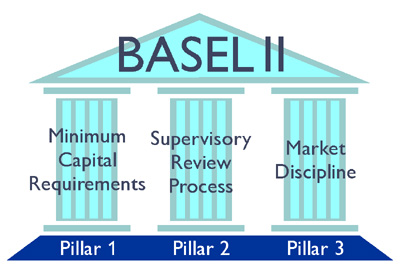 Πρώτος πυλώνας - Ο δείκτης κεφαλαιακής επάρκειας λαμβάνει υπόψη του τον κίνδυνο αγοράς και τον λειτουργικό κίνδυνο και γίνεται ως εξής:      Εποπτικά Κεφάλαια  / (Πιστωτικός κίνδυνος +Κίνδυνος Αγοράς + Λειτουργικός Κίνδυνος)
Δεύτερος πυλώνας-Καθιερώνονται διαδικασίες για τον διαρκή έλεγχο της επάρκειας των ιδίων κεφαλαίων των τραπεζών από τις εποπτικές αρχές. Παρουσία εσωτερικών μηχανισμών ελέγχου που θα παρακολουθούν και θα αξιολογούν την κεφαλαιακή επάρκεια της τράπεζας και την εγκυρότητα των μεθόδων υπολογισμού. 
Ο τρίτος πυλώνας, αφορά την αποτελεσματική χρήση της γνωστοποίησης αποτελεσμάτων μέσω κανόνων δημοσίευσης αναλυτικότερων οικονομικών στοιχείων και κανόνων. Αυτοί αφορούν τις δομές εταιρικής διακυβέρνησης και διοικητικού ελέγχου ως μοχλό για να ενισχύσει την πειθαρχία αγοράς και να ενθαρρύνει τις υγιείς τραπεζικές πρακτικές.
Βασιλεία ΙΙΙ
Δύο σημαντικά θέματα ανέκυψαν από την πρόσφατη χρηματοπιστωτική κρίση το ένα της υπερβολικής μόχλευσης και το άλλο της έλλειψης ρευστότητας.
Οι βασικοί στόχοι αυτού του νέου συμφώνου μπορούν να συνοψιστούν σε δύο. Πρώτον, η ενίσχυση της μικρο-προληπτικής ρυθμιστικής παρέμβασης στη λειτουργία των τραπεζών και δεύτερον, η αντιμετώπιση μέσω μακρο-προληπτικών πολιτικών του συστημικού κινδύνου που μπορεί να εκδηλωθεί στο χρηματοπιστωτικό σύστημα.
Η ενδυνάμωση της σταθερότητας του τραπεζικού συστήματος διεθνώς μπορεί να επιτευχθεί μέσα από:
Την αύξηση της συνέπειας, της διαφάνειας και της ποιότητας της κεφαλαιακής βάσης των χρηματοπιστωτικών ιδρυμάτων. 
Την ενίσχυση της κεφαλαιακής επάρκειας όπου ο ορισμός του κεφαλαίου να περιλαμβάνει τις κοινές μετοχές και τα αποθεματικά κεφάλαια. Ο δείκτης κεφαλαιακής επάρκειας Tier Ι αυξάνεται από 4% σε 6% όπως αυξάνεται και η αναλογία των ιδίων κεφαλαίων προς τα σταθμισμένα με κίνδυνο στοιχεία του ενεργητικού από 2% σε 4,5%.
Την καθιέρωση ενός δείκτη μόχλευσης της τάξης του 3%  όπου σε κάθε περίπτωση, η αναλογία κεφαλαίων προς το σύνολο του ενεργητικού θα πρέπει να είναι πάνω από το όριο αυτό, ώστε να αποφευχθεί η συσσώρευση υπερβολικής μόχλευσης στο σύστημα.
Την υιοθέτηση μιας σειράς μέτρων για τη δημιουργία ειδικών σταθεροποιητικών κεφαλαιακών αποθεμάτων (buffers) σε καλές περιόδους τα οποία θα μπορούν να χρησιμοποιηθούν σε περιόδους κρίσης. Το όριο για το κεφαλαιακό απόθεμα θα πρέπει να είναι πάνω από 2,5% και να αποτελείται από κοινές μετοχές.
Τη σύσταση ενός αντικυκλικού πλεονάσματος κεφαλαίου το οποίο θα κυμαίνεται μεταξύ 0% και 2,5% και θα ισχύει μόνο σε περιπτώσεις υπερβολικής πιστωτικής επέκτασης. Ο σκοπός αυτού του κανόνα είναι να διορθωθεί η επίταση των κυκλικών διακυμάνσεων της Βασιλείας ΙΙ, ιδίως σε περιόδους οικονομικής επέκτασης.
Την καθιέρωση ενός ελάχιστου απαιτούμενου επίπεδου ρευστότητας για τράπεζες που δραστηριοποιούνται σε διεθνές επίπεδο.
Παράδειγμα υπολογισμού σταθμισμένου ως προς τον κίνδυνο κεφαλαίου 
Κατά τους Blundell-Wignall & Atkinson (2010)  η εφαρμογή του εποπτικού πλαισίου κρίνεται επιβεβλημένη και σε μη τραπεζικούς  χρηματοπιστωτικούς οργανισμούς διότι σε διαφορετική περίπτωση οι τράπεζες θα κληθούν να αντιμετωπίσουν αθέμιτο ανταγωνισμό ο οποίος θα συρρικνώσει το εποπτευόμενο τραπεζικό σύστημα προς όφελος του ανεξέλεγκτου μη τραπεζικού.
Αξία σε κίνδυνο (Value at Risk VaR)
Ο όρος κίνδυνος αγοράς ενός χαρτοφυλακίου αναφέρεται στην πιθανότητα χρηματοοικονομικών απωλειών εξαιτίας μιας μη αναμενόμενης μεταβολής στην τιμή κάποιας θέσης.
Η αξία σε κίνδυνο (Value at Risk VaR), είναι το μέγιστο ποσό χρημάτων που μπορεί να απολέσει ένα συγκεκριμένο χαρτοφυλάκιο κατά τη διάρκεια μιας συγκεκριμένης χρονικής περιόδου, δεδομένου ενός επιπέδου εμπιστοσύνης. 
Συχνά το VaR υπολογίζεται για χρονική περίοδο μίας ημέρας, γνωστή και ως περίοδος διακράτησης (holding period), και υπολογίζεται με 99% επίπεδο εμπιστοσύνης, που σημαίνει πως κατά μέσο όρο, υπάρχει 99% πιθανότητα να είναι κάποια απώλεια του χαρτοφυλακίου μικρότερη από την υπολογισμένη VaR.
Παρά το γεγονός ότι ο ορισμός του VaR είναι σχετικά απλός υπάρχουν πολλές διαφορετικές προσεγγίσεις στον υπολογισμό του.
Κατά τους Engle και Manganelli (2001) μπορούμε να χωρίσουμε τις διάφορες μεθοδολογίες σε τρείς γενικές κατηγορίες τις μη παραμετρικές μεθόδους (πχ. η μέθοδος Ιστορικής Προσομοίωσης - Historical Simulation και το Υβριδικό Μοντέλο -Hybrid Model), τις παραμετρικές (πχ η μεθοδολογία Risk Metrics) και τις ημι-παραμετρικές (πχ. η θεωρία των ακραίων Τιμών - Extreme Value Theory). 
Η μέθοδος Ιστορικής Προσομοίωσης
Γράφημα 6.2 Κατανομή ημερήσιων αποδόσεων μετοχής ΑΑΑ
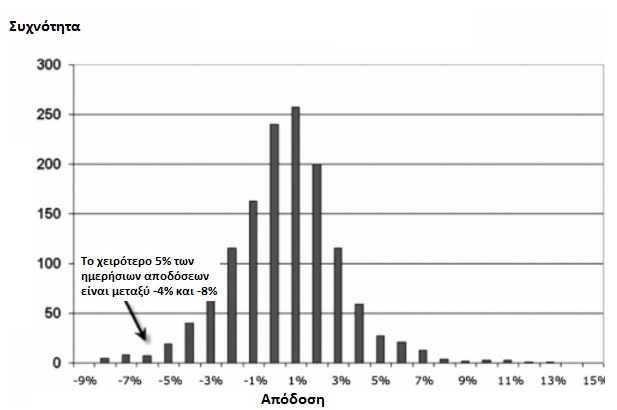 Σε επίπεδο σημαντικότητας 95% η μέγιστη ημερήσια ζημία δεν θα ξεπερνά το 4%. Δηλαδή εάν επενδύσουμε ένα ποσό 10.000 ευρώ η ζημιά μας δεν αναμένεται να ξεπεράσει τα 400 ευρώ με πιθανότητα 95%. Αυτά τα 400 ευρώ είναι η αξία σε κίνδυνο.
Η προσέγγιση της διακύμανσης-συνδιακύμανσης
Χρησιμοποιούμε την κανονική κατανομή για να περιγράψουμε τις αποδόσεις και γνωρίζουμε  που βρίσκονται στην καμπύλη το 1% και το 5% των χειρότερων περιπτώσεων.
Στο παράδειγμα της μετοχής ΑΑΑ η ημερήσια τυπική απόκλιση των αποδόσεων είναι 2,64% και η μέση τιμή της είναι κοντά στο μηδέν. Συνεπώς:
Η VaR στο 95% είναι -1,645 x σ = -1,645 x 2,64%=-4,34%
Η VaR στο 99% είναι -2,33 x σ = -2,33 x 2,64%=-6,14%
Γράφημα 6.3 Κατανομή ημερήσιων αποδόσεων μετοχής ΑΑΑ και κανονική κατανομή
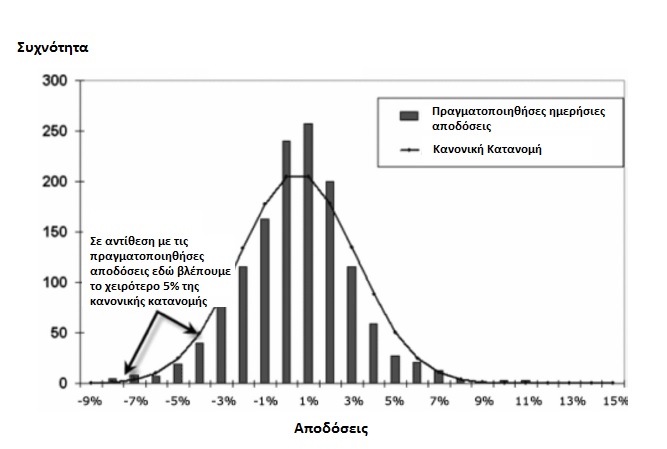 Αντίστοιχα η αξία σε κίνδυνο σε μηνιαία βάση υποθέτοντας 20 εργάσιμες ημέρες θα είναι:
Η VaR στο 95% είναι -1,645 x σ x   = -1,645 x 2,64% x 4,47=-19,42%
Η VaR στο 99% είναι -2,33 x σ x      = -2,33 x 2,64% x 4,47=-27,49%
Έτσι υποθέτοντας ένα αρχικό κεφάλαιο επένδυσης W μπορούμε να ορίσουμε τον γενικό τύπο της απόλυτης και της σχετική αξίας σε κίνδυνο:
Απόλυτη
Ή απόλυτη 
Σχετική
Ή σχετική
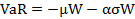 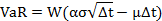 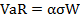 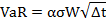 Η αξία σε κίνδυνο εκφράζει την έκθεση του τραπεζικού οργανισμού στους κινδύνους της αγοράς. Συνεπώς, τόσο οι διαχειρι­στές της τράπεζας όσο και οι μέτοχοι μπορούν να αποφασίσουν εάν το ύψος του κινδύνου αυτού είναι αποδεκτό.
Η επιτροπή της Βασιλείας για την εποπτεία των τραπεζών, οι κενρικές τράπεζες και οι εποπτικές αρχές των Ευρωπαϊκών χωρών, συ­γκλίνουν στην αποδοχή της VaR σαν μιας κατάλληλης μεθόδου αποτίμησης του κινδύνου.
Υπολογισμός της αναμενόμενης και της μη αναμενόμενης ζημίας (Capital at Risk-CaR)
Αν μια τράπεζα έχει έκθεση σε κίνδυνο 500 εκατ. Ευρώ (α), και μέσο ετήσιο ποσοστό αθέτησης 1% (b), και μέγιστη απόκλιση από το μέσο ποσοστό αθέτησης 3% (c=Dmax-Davg ), τότε η αναμενόμενη ζημία θα είναι 
(α) x (b)=500.000.000 x 0,01=5.000.000. 
Και η μη αναμενόμενη ζημία θα είναι (α) x (c)=500.000.000 x 0,03=15.000.000. 
Να σημειώσουμε ότι την μέγιστη απόκλιση από την μέση αθέτηση δηλαδή το c πολλές φορές υπολογίζεται ως k x τυπική απόκλιση του ποσοστού αθέτησης. Στο παράδειγμα υποθέτωντας τυπική απόκλιση του ποσοστού αθέτησης 1,5 και κ=2 έχουμε c=Dmax-Davg=2 x 1,5%= 3%.
Πλεονεκτήματα και Αδυναμίες της μεθόδου VaR
Μπορεί να συνοψίσει σε έναν μόνο αριθμό την συνολική έκθεση μιας επιχείρησης ή ενός οργανισμού στον κίνδυνο αγοράς. 
Χαρακτηρίζεται από απλότητα και σαφήνεια και μπορεί να χρησιμοποιηθεί άμεσα. 
Οι τράπεζες μπορούν με αυτήν την μέθοδο να καθορίσουν όρια στους διαπραγματευτές συναλλάγματος και χρεογράφων σε όρους της VaR.
Η σχέση κινδύνου-απόδοσης μελετάται πλέον κάτω από ένα άλλο εναλλακτικό μέτρο του κινδύνου συμβάλλοντας στην αποτελεσματική κατανομή των κεφαλαίων μεταξύ διαφορετικών κατηγοριών τίτλων.
Υπάρχει περίπτωση να προσφέρει υποεκτιμημένα αποτελέσματα, εάν οι αποδόσεις ενός περιουσιακού στοιχείου ή ενός χαρτοφυλακίου ξαφνικά μεταβληθούν κατά μη προβλέψιμο τρόπο, λόγω μιας δοκιμής αλλαγής της υποκείμενης οικονομίας μιας χώρας. 
Υποθέτει όπως είδαμε σε κάποιες περιπτώσεις την κανονική κατανομή και στην περίπτωση μη εμφάνισης της μπορεί να δώσει λανθασμένες εκτιμήσεις.
Οι ζημιές υπολογίζονται υποθέτοντας ότι τα περιουσιακά στοιχεία μπορούν να πωληθούν στις τρέχουσες αγοραίες τιμές, γεγονός που δεν ισχύει αν η επιχείρηση έχει στην κατοχή της μεγάλο βαθμό μη ρευστοποιήσιμων στοιχείων. Έτσι το VaR μπορεί να υποεκτιμά τις πραγματικές ζημιές, αφού τα στοιχεία αυτά ίσως χρειαστεί να πωληθούν με έκπτωση. 
Παραδείγματα